陕旅版六年级下册
Unit3 Who’s That Man?
第三课时
WWW.PPT818.COM
>>Warm-up
Sing a song
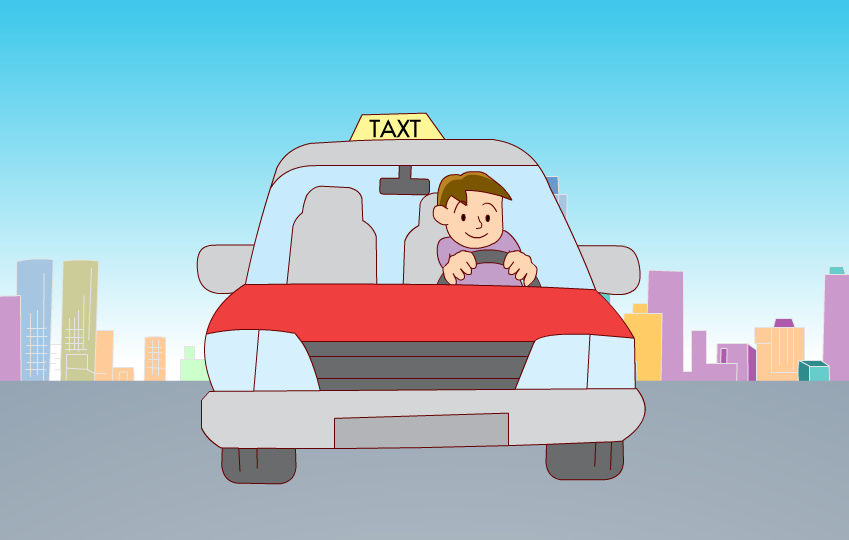 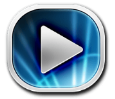 >>Lead-in
Free talk
My idol
-Who’s that man?
-Who’s that woman?
-She is Fan Bingbing.
-He is Zhou Jielun.
-What does she do?
-What does he do?
-She is an actor.
-He is a singer.
>>Presentation
Make sentences
-Who’s that woman?
Zhao Wei.
-She’s ...
-What does she do?
singer.
-She’s a ... 
 She is from …
 But in the past 10  
 years, she is …
Anhui.
a actor.
>>Presentation
Look and say
introduces
a
b
c
d
Han Hong
Yao Ming
Yuan Longping
Jackie Chan
basketball
player
scientist
singer
actor
…
…
…
…
>>Presentation
Choose and talk
a: He is an actor. He is from Hong Kong. 
    He is in many films.

b: She is a Chinese singer. 
    She wears glasses and she is strong. 
    She sings well and she has written
    Many nice songs.
>>Presentation
Choose and talk
c: He is a basketball player. 
    He is very tall. 
    He plays basketball very well. 
    Children like him very much.

d: He is a great scientist. 
    He looks a little thin. 
    He helps farmers plant  much good rice.
>>Presentation
Choose and talk
A: He is an actor. He is from Hong Kong. He is in many films.
B: I think he is …
a
c
d
b
Yuan Longping
Han Hong
Jackie Chan
Yao Ming
>>Presentation
Let’s learn more
Listen and answer
What did Liu Wei want to be?
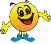 He wanted to be a football player.
What happened to him at the age of nine?
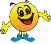 He lost his arms.
What did he do in 2006?
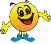 He started to play the piano with his feet.
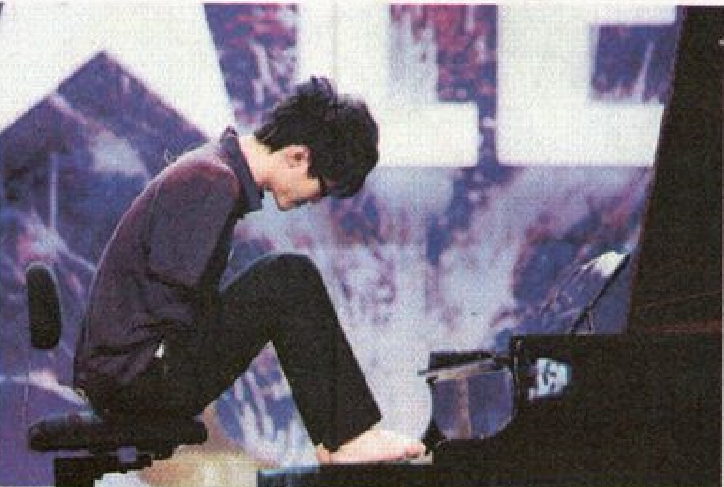 What do of think of him?
...
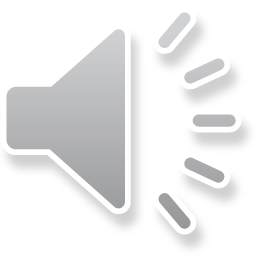 >>Presentation
Let’s learn more
Little Liu Wei wanted to be a football player.
But at the age of nine, he lost his arms.
He had to do everything with his feet.
He learned to swim and did it very well.
But at the age of nineteen, he had to stop because it was bad for him.
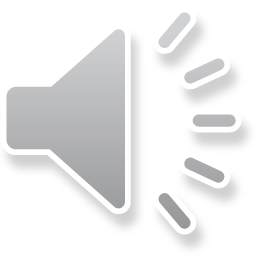 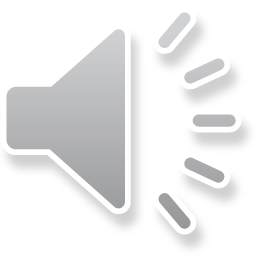 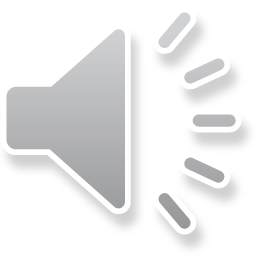 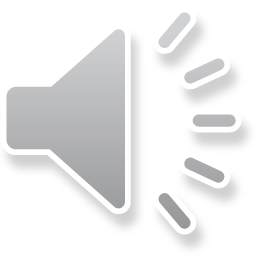 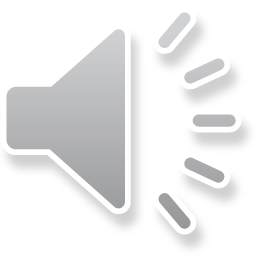 >>Presentation
Let’s learn more
In 2006, he started to play the piano with his feet.
How difficult it was!
But he made it.
He played seven or eight hours a day.
Now he plays it very well.
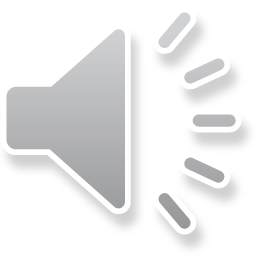 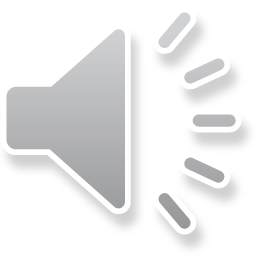 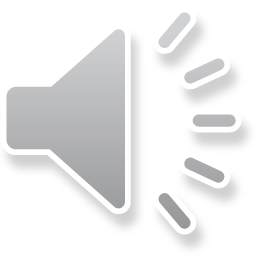 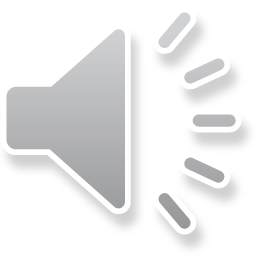 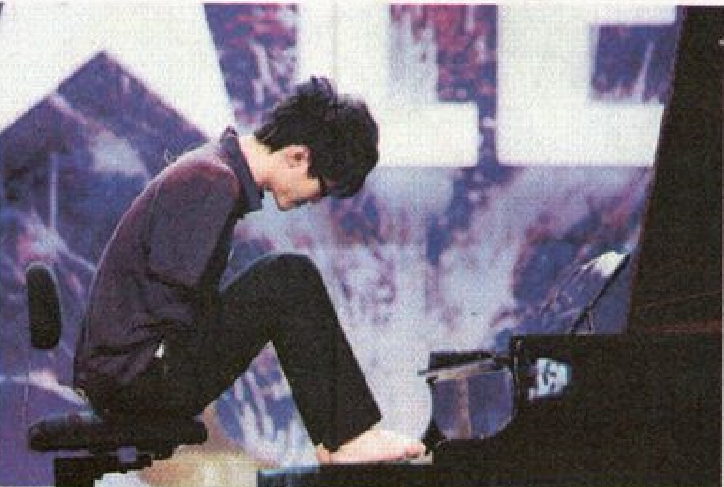 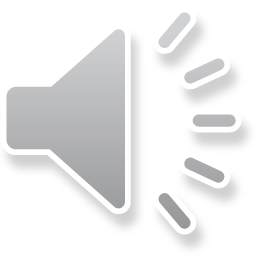 >>Practice
Let’s learn more
Read again and try to retell the story.
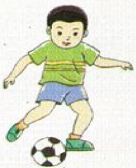 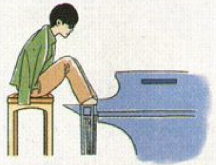 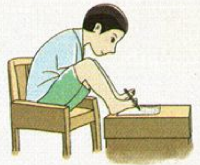 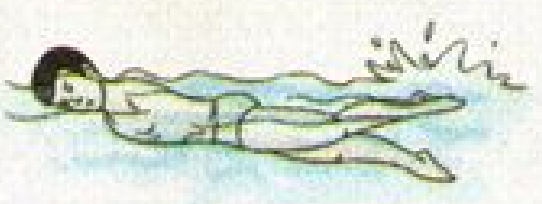 Little Liu Wei wanted to be a … At the age of nine, he … Then he had to … He … But at the age of nineteen, he had to … In 2006, he started to … with … He played … a day and now he plays it …
>>Practice
Show time
小组合作，模仿并复述课文录音，其他同学评价。
good
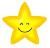 great
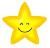 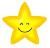 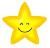 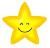 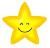 Excellent
>>Summary
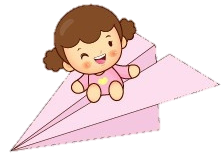 本课所学的重点内容：
… wanted to be a … At the age of nine, he … Then he had to … He … But at the age of nineteen, he had to … In …, he started to … with … He played … a day and now he plays it …
>>Homework
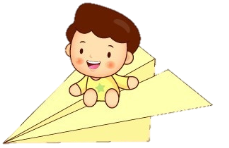 1.听课文录音并跟读，按照正确的语音、语调朗读并表演课文对话。2.结合本课内容简短地仿写一篇英文人物传记。
3.预习B Read the words。
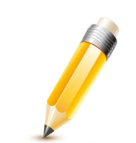 close